Мельникова Марина Викторовна
Образование – высшее
Общий трудовой стаж – 32 года
Педагогический стаж –  32 года
В данном учреждении –  29 лет
Категория- высшая
Награждена Почетной грамотой комитета по
образованию г.Барнаула за добросовестный труд в
деле обучения и воспитания школьников.
Дети Марины Викторовны являются активными участниками и победителями творческих конкурсов
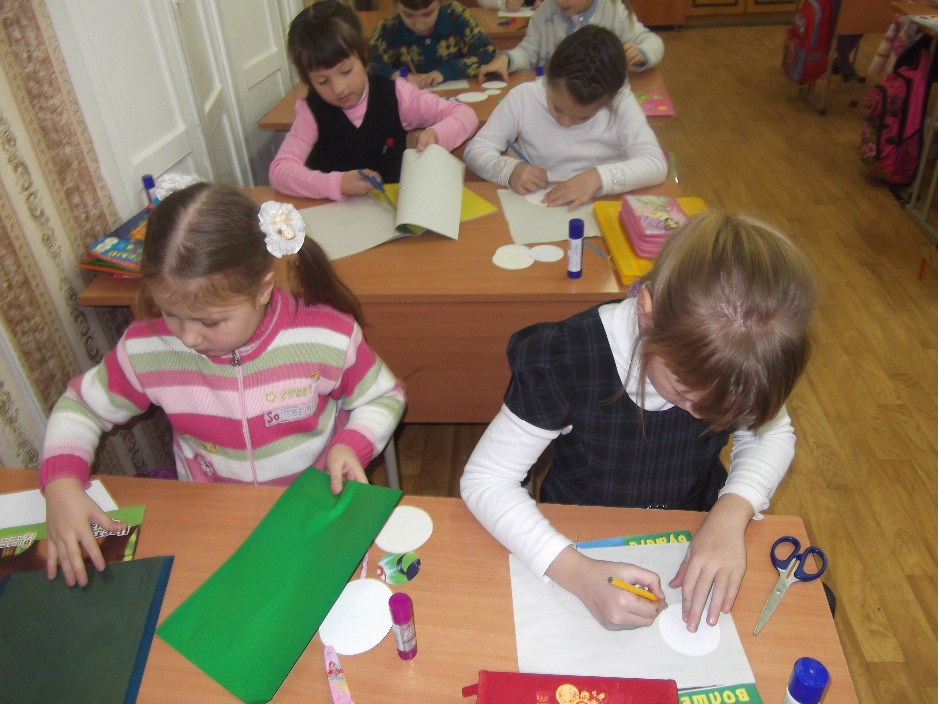 Иващенко Елена Александровна
Год и дата рождения –  02.03.1968
Образование – среднее специальное
Общий трудовой стаж – 36 лет
Педагогический стаж –  36 лет
В данном учреждении –  28 лет

Награждена Почетной грамотой министерства
    образования и науки РФ.
Дети Елены Александровны являются активными участниками заочных олимпиад, конкурсов,
районных  слётов детских организаций.
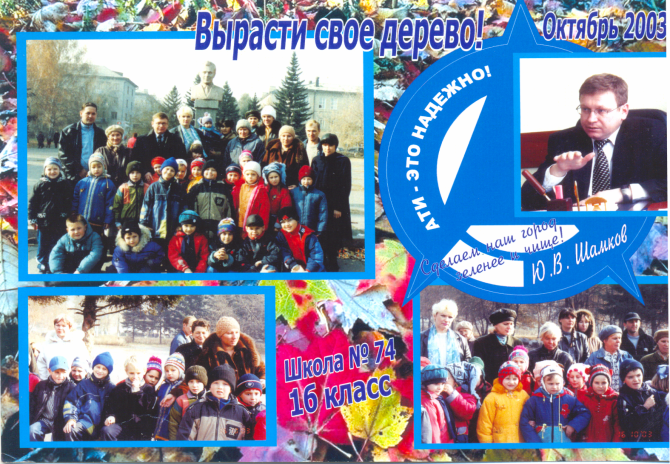 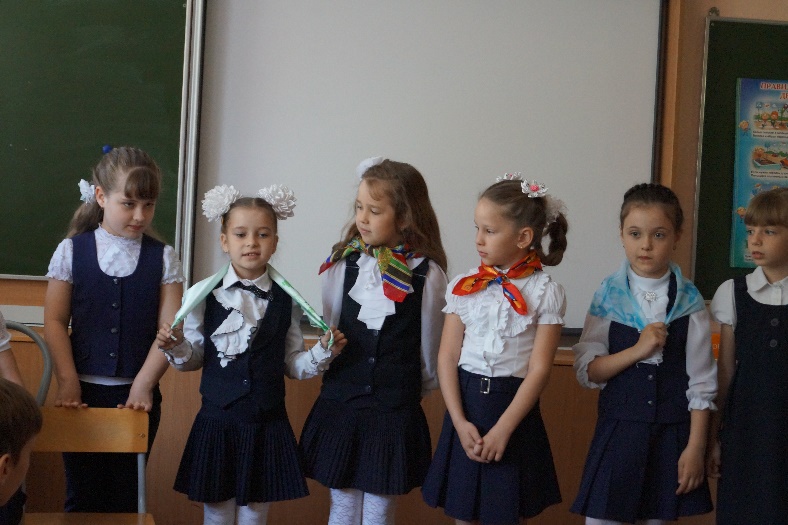 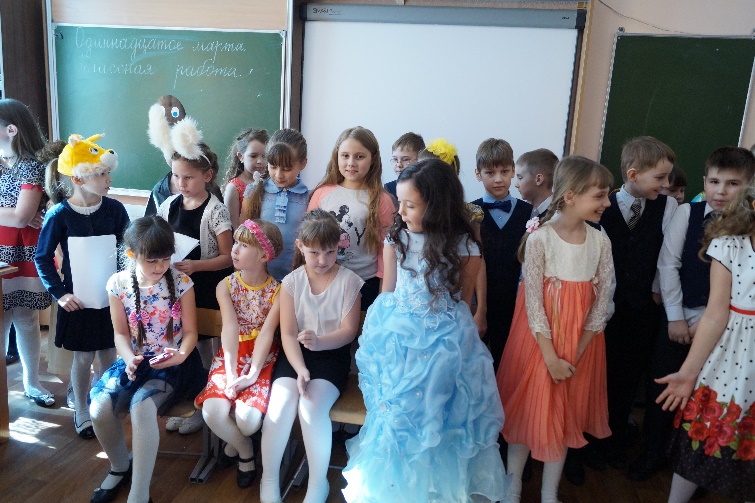 Грибова Елена Владимировна
Год и дата рождения –  05.02.1967.
Образование – высшее
Общий трудовой стаж – 37 лет
Педагогический стаж –  37 лет
В данном учреждении –  31 год
Категория- высшая

Имеет звание «Почётный работник общего образования Российской Федерации».
Дети Елены Владимировны являются активными участниками и победителями интеллектуальных конкурсов и предметных олимпиад.
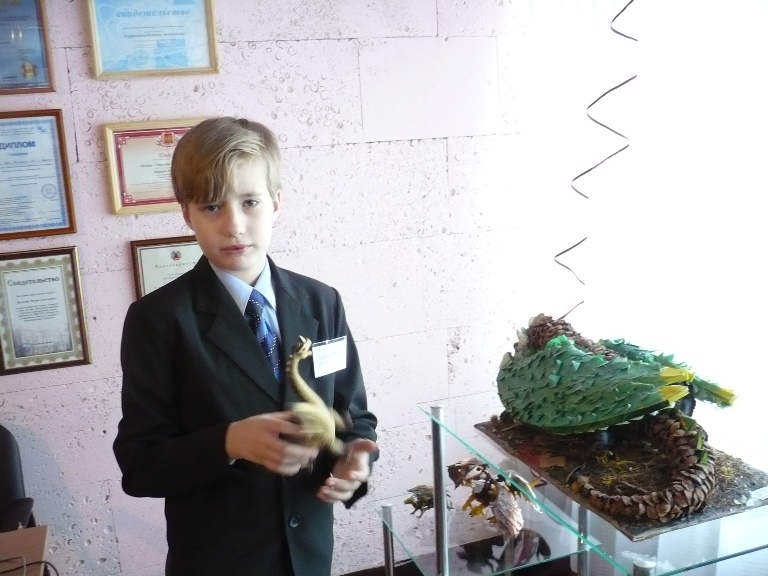 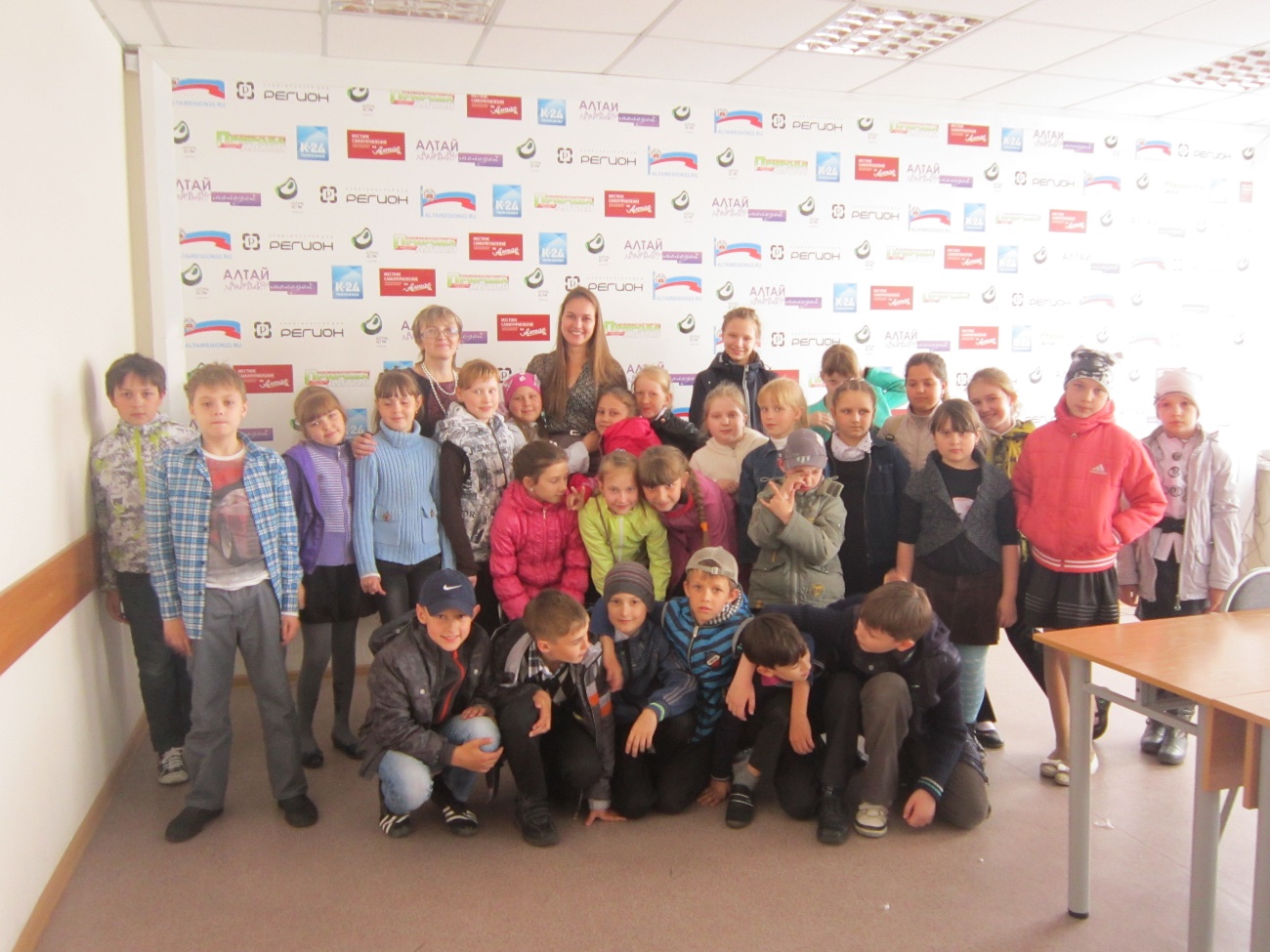 Толмачева Снежана Сергеевна
Общий стаж: 1 год
Педагогический стаж: 1 год
Образование: высшее
Окончила Алтайский государственный педагогический университет (2017-2022) по направлению «Начальное образование: иностранный язык»Учится в магистратуре по направлению «Управление воспитательной работой в образовательном учреждении» (2022-2024)Опубликовала статью в журнале «Педагогическое образование на Алтае» по теме «Метод проектов в организации самостоятельной работы на начальном этапе обучения иностранному языку» (2022)